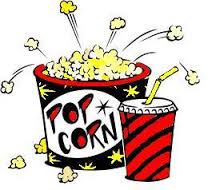 Cambia los datos para que el problema tenga sentido y resuélvelo.
Para celebrar su cumpleaños Jaime invitó al cine a sus 2 amigos. En total Jaime tuvo que pagar en la taquilla 1,50 € por todas las entradas. También invitó a cada amigo a un refresco de 48 € y a una bolsa de palomitas de 7 € ¿Cuánto pagó Jaime en total?
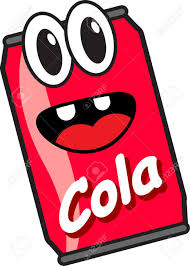 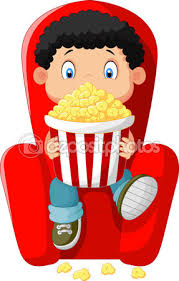